Area Averaging Technical Guidance Overview
Kevin Collins
Response Development Unit 2 Coordinator
Georgia Industry Environmental Coalition
December 4, 2018 Workshop
Guidance development
New Regulations & Updates to existing Regulations
Increase in Area Averaging corrective actions
Need for Guidance
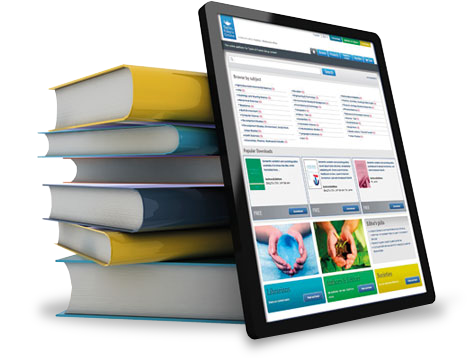 [Speaker Notes: General Overview:  Will have an opportunity later in the day to answer questions and dive a little deeper into the specific subject matter.

While the area averaging approach to soil cleanups had been used sparingly in HSRA, other EPD programs and on a federal level in the past, the VRP allowed for a greater opportunity to employ Type 5 Corrective Actions, which resulted in the potential for more AA cleanup strategies.  
Then with the update to the Rules, this has expanded the opportunities even further.  

Due to the complexities of applying the area averaging approach, a workgroup consisting of technical personnel from the Response and Remediation Program (RRP), Hazardous Waste Corrective Action Program, Hazardous Waste Management Program, and the Risk Assessment Program developed this guidance to aid in performing and evaluating this approach to soil cleanups.]
Guidance development
DRAFT GUIDANCE: 
“Area Averaging Approach to Soil Cleanups”
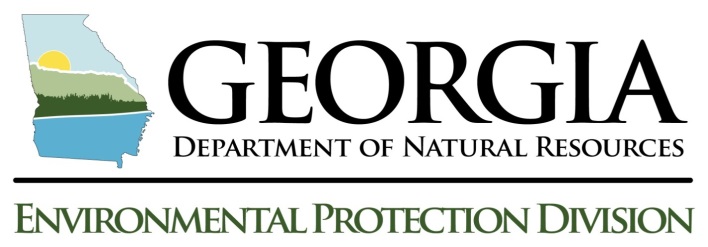 Land Protection Branch
Hazardous Waste Corrective Action Program
Hazardous Waste Management Program
Response & Remediation Program
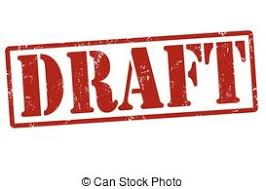 [Speaker Notes: Discuss Draft – posted on the GA EPD website and open for public comment. The comment period has been extended to January 14th, so please take this opportunity to help improve the area averaging approach for both the regulators and the community. 
As noted, the Guidance was developed for the Land Protection Branch by members of the following Programs: HWCA, HWMP, RRP, RAP.]
Guidance development
Staff members that participated in the development of this guidance:

Kevin Collins (Response & Remediation Program)
Antonia Beavers (Response & Remediation Program)
Bill Williams (Response & Remediation Program)
Yue Han (Response & Remediation Program)
Heather Clark (Hazardous Waste Management Program) 
Mike Gillis (Hazardous Waste Management Program)
Mauri Centis (Hazardous Waste Corrective Action Program)
Shanna Alexander (Formerly with the Risk Assessment Program) 
Robin Futch (Formerly with the Response & Remediation Program)
Guidance development
Regulatory Applicability:

Federal Resource Conservation and Recovery Act (RCRA)
Federal Comprehensive Environmental Response, Compensation and Liability Act (CERCLA)
Georgia Hazardous Waste Management Act
Georgia Hazardous Site Response Act (HSRA)
Georgia Rules for Hazardous Site Response 
Georgia Voluntary Remediation Program (VRP) Act
Georgia Brownfield Act
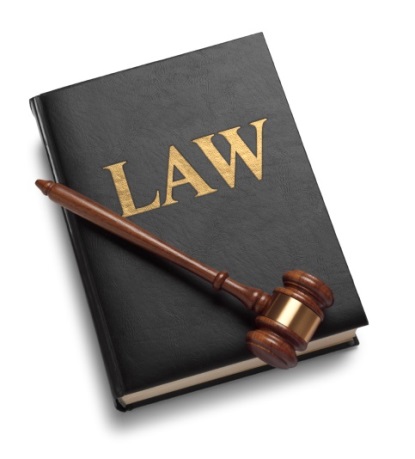 Guidance development
Applicable Land Protection Programs:

Hazardous Waste Corrective Action Program
Hazardous Waste Management Program
Response & Remediation Program
Risk Assessment Program
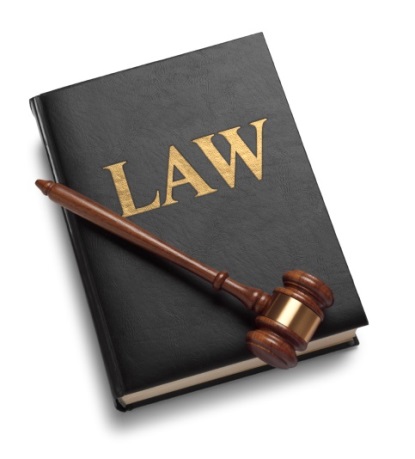 Guidance development
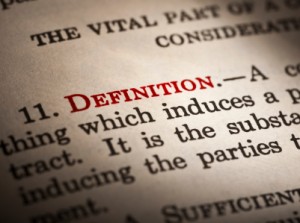 Area Averaging:

Treating or removing soils with the highest contaminant concentrations such that the average (95% upper confidence limit (UCL) of the average) concentration remaining onsite after remediation is at or below the cleanup level (U. S. EPA, 2005).
[Speaker Notes: Simple term – easy to understand – but can be a complex strategy to employ – guidance will hopefully assist with the application of this cleanup strategy.]
Guidance components
Objectives
Applicability
Data Requirements
Methodologies
Decision Process Flow Chart
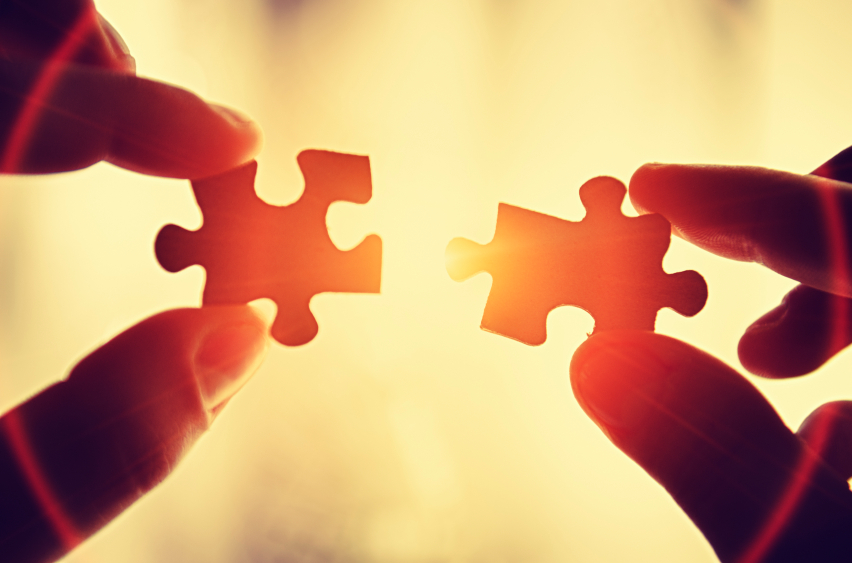 [Speaker Notes: This guidance provides general guidelines on how to achieve compliance with the applicable soil cleanup levels when utilizing an area averaging approach, and will assist users in the accurate and consistent application of the area averaging concepts across the various cleanup programs throughout the Land Branch. 
Components include:]
Guidance components
OBJECTIVES:
Establish the applicability of an area averaging approach.
Provide general guidance for developing an area averaging approach for soil cleanups that is consistent with the expectations of the Division in its oversight role. 
Provide a general overview of the various statistical methods, tools, and resources that can be applied when estimating the exposure point concentration (EPC) term (i.e., the concentration of a given chemical in a given medium at a location of potential contact with a specified receptor).
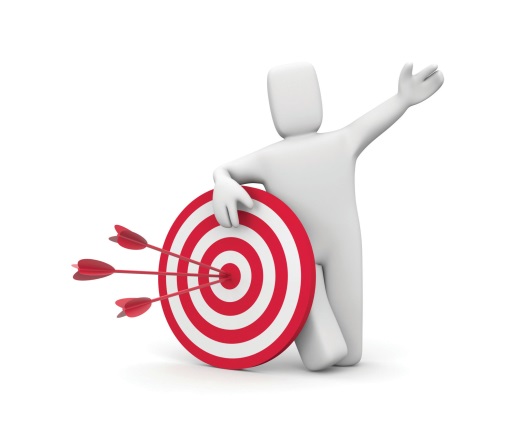 [Speaker Notes: The specific objectives of this guidance include the following:
Regulatory applicability was noted earlier, but general applicability is something that relies on a number of factors - the CSM, data requirements, corrective action limitations, etc.]
Guidance components
DATA REQUIREMENTS: Key Terms

Exposure Domain
Exposure Unit
Exposure Point Concentration
Source Material / Hot Spots
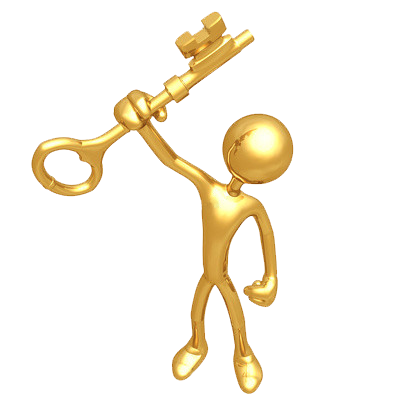 [Speaker Notes: Key terms to be defined when applying the area averaging approach include exposure domain (ED), exposure unit (EU), exposure point concentration (EPC), and “hot spot” or “source material”.
The ED- the geographic area within which a receptor comes in contact with a contaminated soil during the exposure duration.  Each ED can then be subdivided into smaller EUs based on site specific characteristics. 
EUs – Typically equally sized and spaced volume areas established within the EDs, or they may be based on irregular features of the site which define contaminant transport mechanisms or potential human health/ecological exposure.
EPC - average concentration of a chemical (within an ED) to which receptors are exposed.  This value is commonly calculated as the 95% UCL of the arithmetic mean and is often used to demonstrate compliance with the direct exposure cleanup criteria. 
The successful derivation of a valid EPC may require the following: 
A complete characterization of the vertical and horizontal extent of contamination released to the ED; 
Definition of the ED and exposure depth; and 
Collection of a statistically valid data set for each proposed ED (rule of thumb – 10 samples).  
source material - While the term “hot spot” is not defined in State regulations, the closest equivalent definition for the purposes of this document would be that of source material.
“any material that includes or contains regulated substances that act or may likely act as a reservoir for migration of regulated substances to groundwater, soil, surface water, or air, or acts as a source for direct exposure”. 

VRP Act and the Rules restrictions related to materials defined as source material and/or free product, and compliance with site-specific cleanup standards that require that source material and/or free product be removed may be satisfied when such material is removed, decontaminated, or otherwise immobilized in the subsurface, to the extent practicable.]
Guidance components
LIMITING FACTORS

GENERAL CRITERIA

SAMPLING PLAN
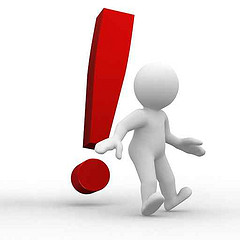 [Speaker Notes: I noted earlier that the general applicability of implementing this approach is something that relies on a number of factors, which can hopefully be addressed through establishing a baseline for:
Limiting Factors
General Criteria 
Sampling Plan]
Guidance components
LIMITING FACTORS:
Source Material and/or Free Product
Section (7) of the Rules: Corrective Action Considerations
General Limitations
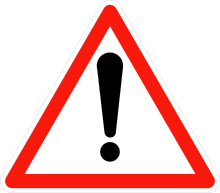 [Speaker Notes: Limiting Factors – Common Sense Approach
VRP Act and the Rules restrictions related to materials defined as source material and/or free product 
(VRP Act and the Rules restrictions related to materials defined as source material and/or free product, and compliance with site-specific cleanup standards that require that source material and/or free product be removed may be satisfied when such material is removed, decontaminated, or otherwise immobilized in the subsurface, to the extent practicable)
-Section (7): no soils remaining in place under Type 1, 2, 3, or 4 RRS shall exhibit hazardous waste characteristics of ignitability, corrosivity, or reactivity as defined in 40 CFR 261 Subpart C.

General limitations: check with the regulatory compliance officer if extrapolating data over a large area based on a small number of sample locations.
Be aware of unique exposure scenarios, non-random use - a community playground, a garden, etc.
Consider the quality of site characterization data and the site conditions (complexity, size, characterization, contaminant distribution) and compare it against the cost to do the necessary sampling and statistical analysis; 
Check with the regulatory compliance officer if using something other than discrete sampling methodologies. 
Property owner & community concerns - party conducting the cleanup does not own the property and does not have express permission from the property owner to allow for potential contaminant concentrations above default regulatory levels to remain in place through an area averaging cleanup approach.  This factor would also affect institutional controls (IC) that may be necessary to maintain the exposure scenarios established through the area averaging approach.]
Guidance components
GENERAL CRITERIA:
Justify the Exposure Domain
Toxicity
Cost – Quality and Quantity of Data
Complexity – Statistics
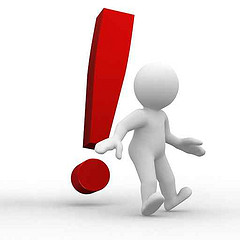 [Speaker Notes: General Criteria: (some of these can also contribute to or become a limiting factor) 
Justify EDs – ½ acre for residential, can be larger for non-res. 
Toxicity issues with concentrations left onsite – check the Region IV Removal Management Levels as a starting point. (this can also contribute to the limiting factors)
Cost – Quality & Quantity of data – remember the 10 sample starting point for the statistical analysis.  Representative dataset.
Complexity of the statistical analysis – latest version of ProUCL is recommended]
Guidance components
SAMPLING PLAN:
Conceptual Site Model
Site Characterization – representative dataset
Removal Strategy
Source Material / Hot Spots
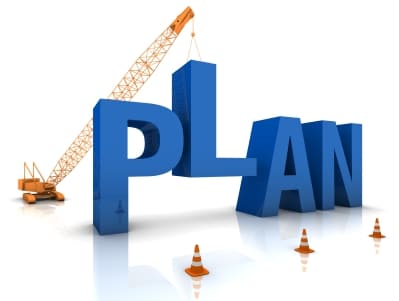 [Speaker Notes: Sampling Plan: 
Ideal: consider the data quality objectives during the CSM phase – develop the a sampling strategy early if possible.  A good reference if going this route is the ITRC Incremental Sampling Tech-Reg document.
Vertical distribution – use to CSM to identify appropriate depth ranges – can be based on soil formations, contaminant distribution, and type of contaminant.
Consider how you will be removing soil in the event of the EPC exceeding the cleanup criteria – will you be using a EU to define the removal areas
Remember to identify hot spots / source materials.]
Guidance components
Decision Process Flow Chart
	- Appendix A of the Guidance
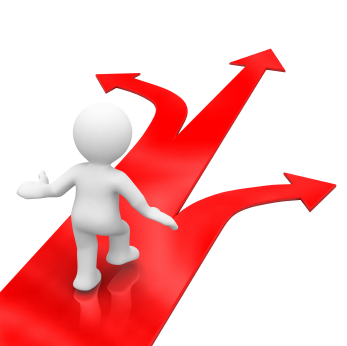 [Speaker Notes: Decision Process Flow Chart: Once you have decided to employ area averaging – this stepped process will help in determining if there is a need to collect addition data, or conduct additional work, prior to reaching the compliance endpoint through the area averaging process.]
Contact Information:
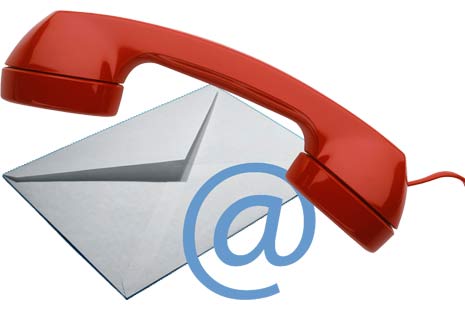 Kevin Collins
Unit Coordinator
404-657-8610
Kevin.collins@dnr.ga.gov
Jason Metzger
Program Manager
404-657-8606
Jason.metzger@dnr.ga.gov
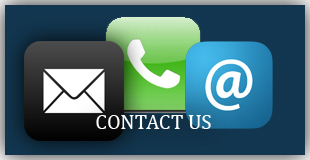 [Speaker Notes: DRAFT Guidance is posted on the EPD website and we look forward to any comments that you may provide to help improve the area averaging approach for both the regulators and the community.  Please send your comments to both: 
Deadline extended 30 days.]